8 простых советов родителям, дети которых учатся в 1-4 классах
№1
Поддержите в ребенке его стремление быть школьником. Ваша искренняя заинтересованность в его школьных делах и заботах, серьезное отношение к его достижениям и возможным трудностям помогут ребенку  подтвердить значимость его нового положения и деятельности.
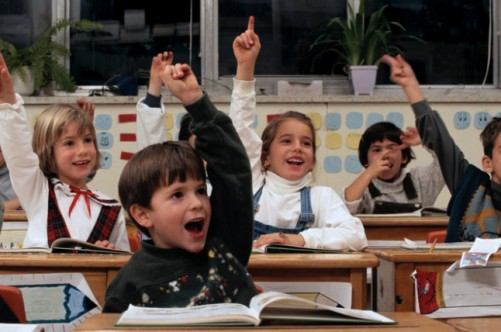 №2
Обсуждайте с ребенком те правила и нормы, с которыми он встречается  в школе. Объясните их необходимость и целесообразность.
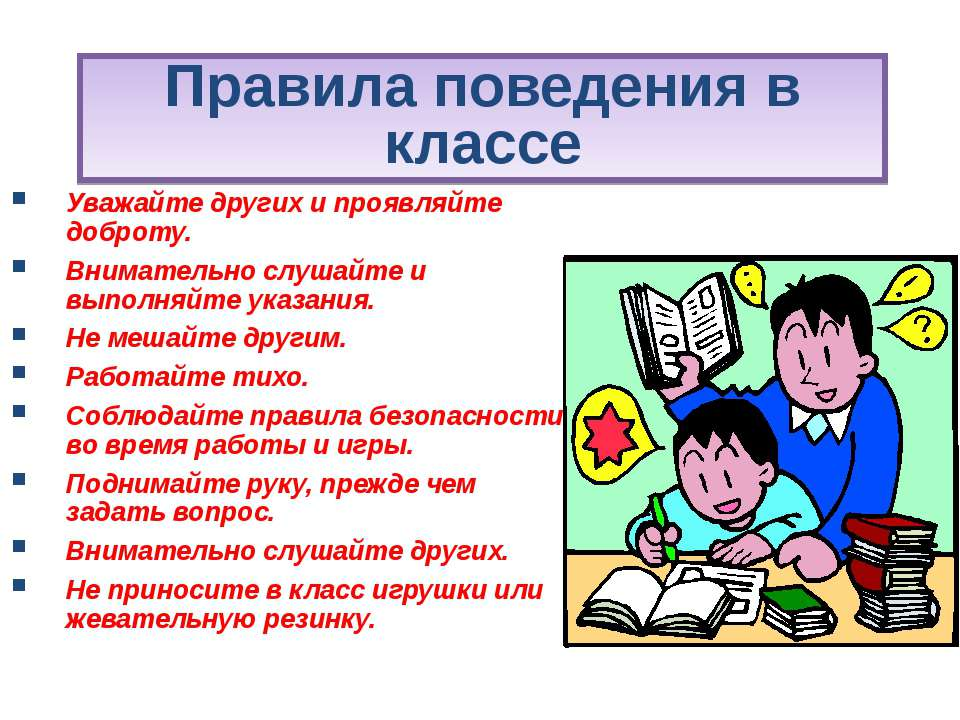 №3
В школе у ребенка появляется более значимый человек, чем его родители – это его учитель. уважайте мнение ребенка о своем учителе и никогда не говорите об учителе плохо при ребенке
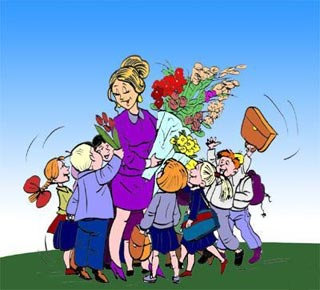 №4
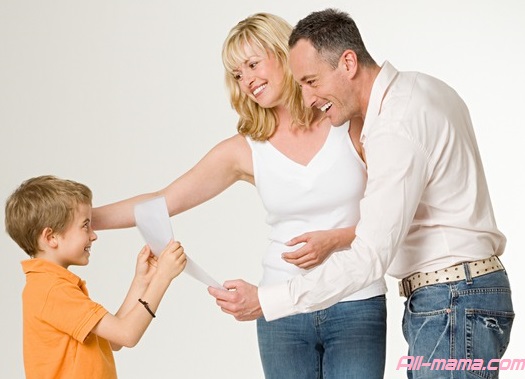 Поддержите ребенка  в его желании добиться успеха. В каждой работе обязательно найдите, за что можно было бы его похвалить. Помните, что похвала и эмоциональная поддержка («Молодец!», «Ты так хорошо справился!») способны заметно повысить интеллектуальные достижения человека. Даже в случае поражения или неудачи, постарайтесь найти то, за что можно похвалить вашего ребенка.
№5
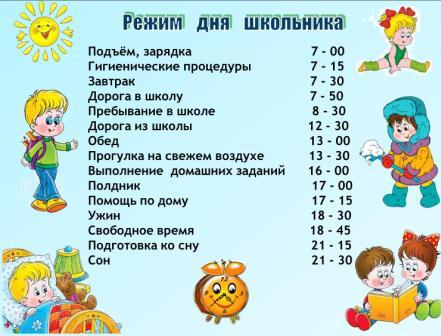 Составьте вместе с ребенком распорядок дня, следите за его соблюдением. Так ему легче будет в дальнейшем планировать свой день.
№6
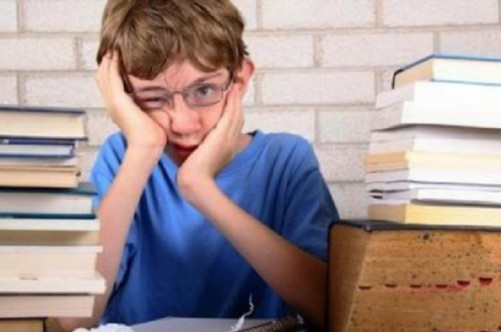 При возникновении сложностей в обучении не стоит спешить решать их за ребенка, надо дать время на самостоятельное решение проблемы ребенку, ну а если у него все же не получается, надо решить сложности вместе с ним, а не за него.
№7
Учение — это нелегкий и ответственный труд. Поступление в школу существенно меняет жизнь ребенка, но не должно лишать ее многообразия, радости, игры. У ребенка должно оставаться достаточно времени для игровых занятий
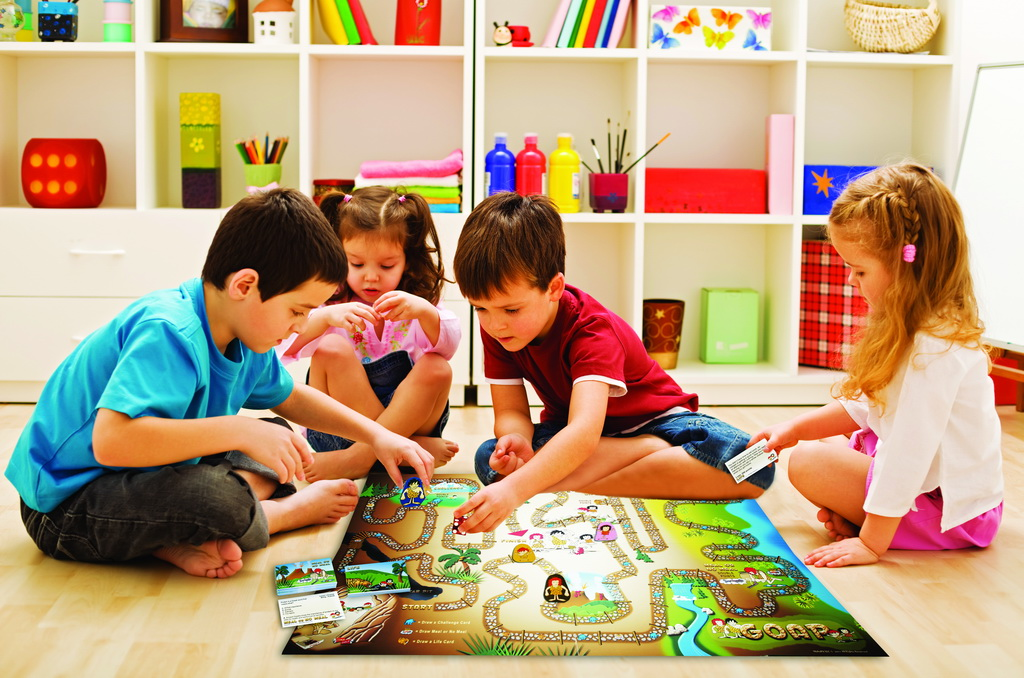 №8
Большое внимание надо уделять развитию внимания ребенка, старайтесь больше давать задания, где надо сосредоточиться или найти отличия.
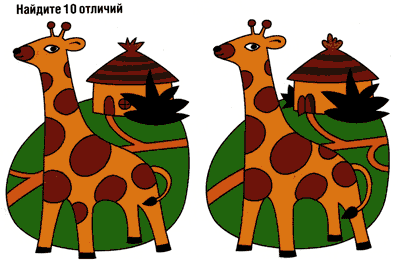 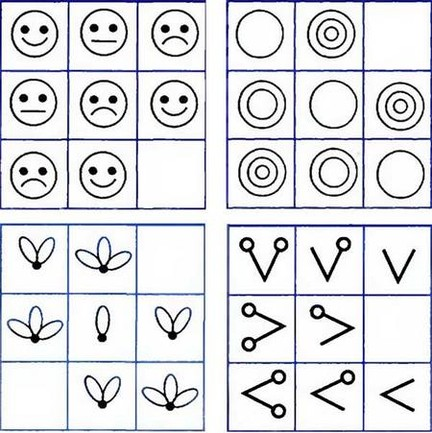